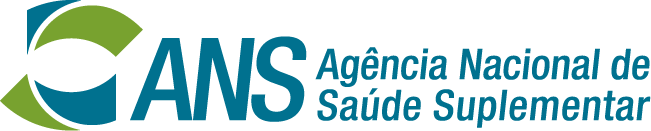 Informe sobre AUDIÊNCIAS públicas
114ª Reunião da CAMSS
DIPRO/ANS
Rio de Janeiro, 14 de Dezembro de 2023
AUDIÊNCIAS PÚBLICAS
Audiência Pública nº 34 – Teve como objetivo receber contribuições acerca de recomendação preliminar de não incorporação de tecnologias na lista de coberturas dos planos de saúde
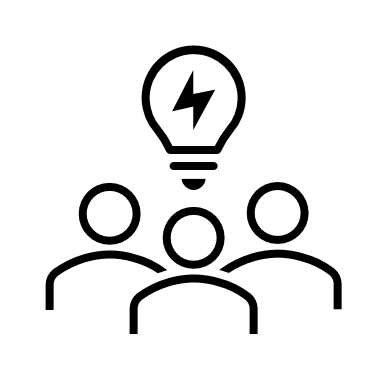 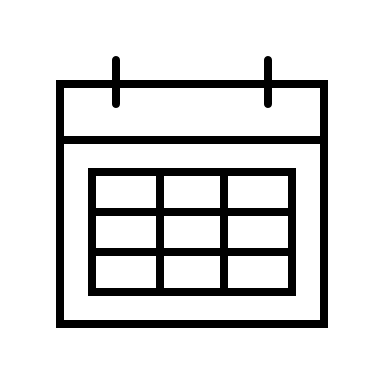 Data de realização: 22/09/2023, das 10h às 11h30.


 Total de 28 participantes. 


 Tecnologia debatida:
Teste molecular para nódulos de tireoide por perfil de microRNA (TMT-microRNA) para pacientes com nódulos de tireoide indeterminados, ou seja, que na análise citológica da(s) lâmina(s) de PAAF (punção aspirativa por agulha fina) tiveram classificação III ou IV no Sistema de Bethesda (UAT 95).
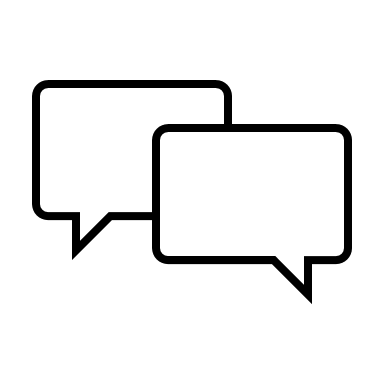 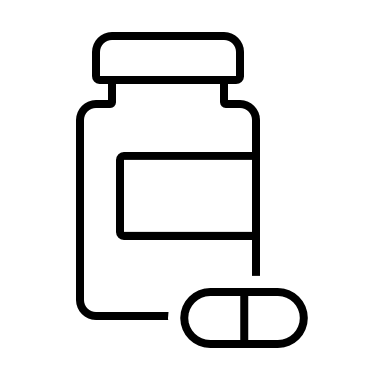 AUDIÊNCIAS PÚBLICAS
Audiência Pública nº 37 – Teve como objetivo receber contribuições acerca de recomendação preliminar de não incorporação de tecnologias na lista de coberturas dos planos de saúde
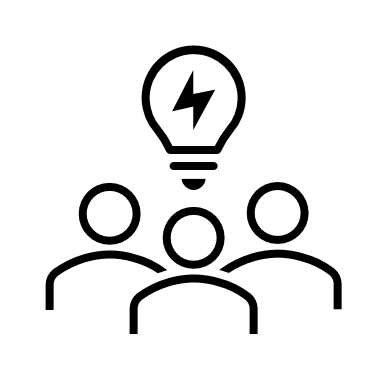 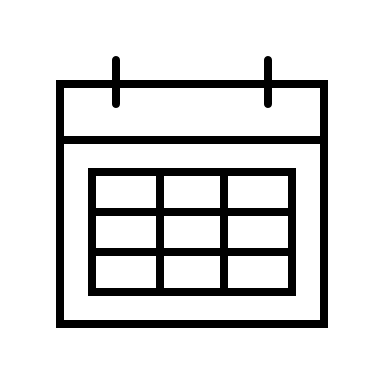 Data de realização: 24/10/2023, das 9h às 12h.


 Total de 56 participantes. 


 Tecnologias debatidas:
Abemaciclibe em combinação com terapia endócrina para tratamento adjuvante de pacientes adultos com câncer de mama precoce (UAT 108); e
Pomalidomida combinada com daratumumabe para tratamento em adultos de MMRR após pelo menos uma terapia anterior (UAT 109).
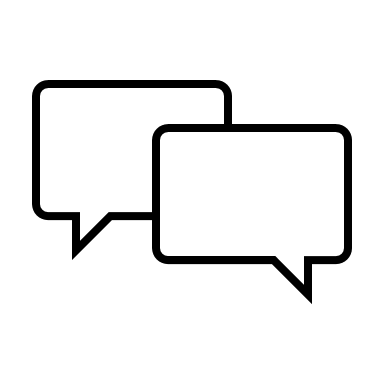 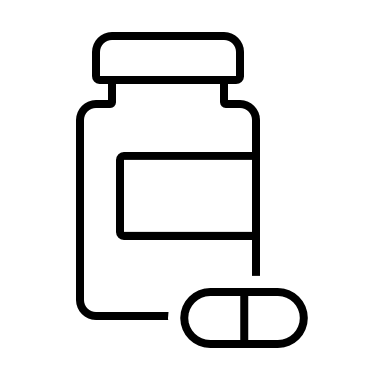 AUDIÊNCIAS PÚBLICAS
Audiência Pública nº 38 – Teve como objetivo receber contribuições acerca de recomendação preliminar de não incorporação de tecnologias na lista de coberturas dos planos de saúde
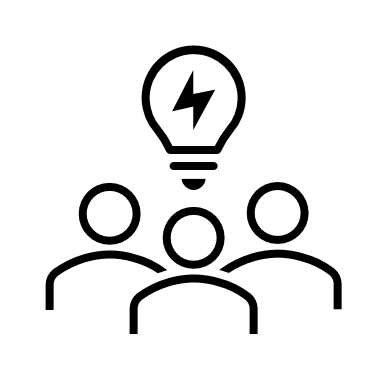 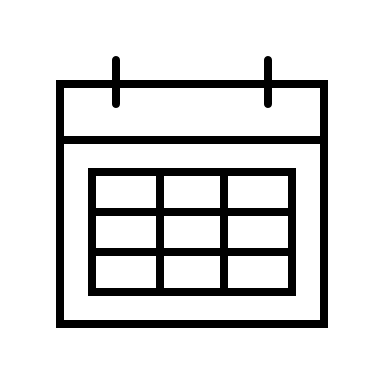 Data de realização: 27/10/2023, das 9h às 12h.


 Total de 43 participantes. 


 Tecnologias debatidas:
Tomossíntese digital mamária 3D para rastreamento câncer de mama em mulheres assintomáticas de 40 a 69 anos (UAT 96); e
Ustequinumabe para tratamento de adultos com retocolite ulcerativa moderada a grave após falha, refratariedade, recidiva ou intolerância  terapia com anti-TNFs  (UAT 103).
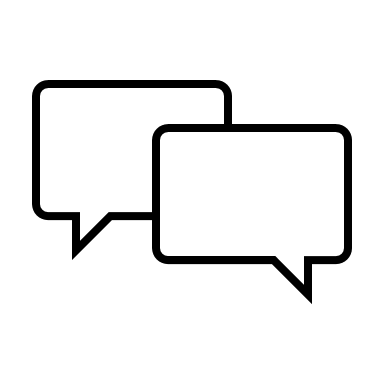 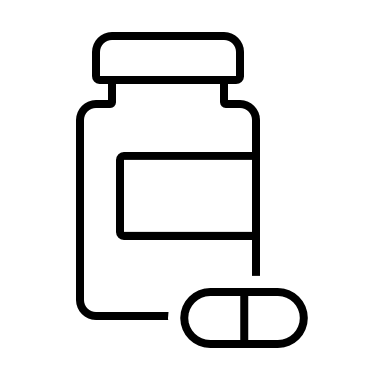 AUDIÊNCIAS PÚBLICAS
Os relatórios das contribuições encontram-se disponíveis no portal da ANS, por audiência pública, no seguinte endereço:
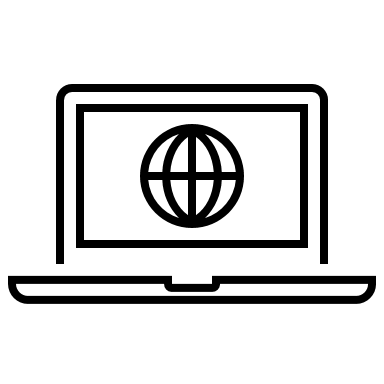 https://www.gov.br/ans/pt-br/acesso-a-informacao/participacao-da-sociedade/audiencias-publicas
Obrigada!
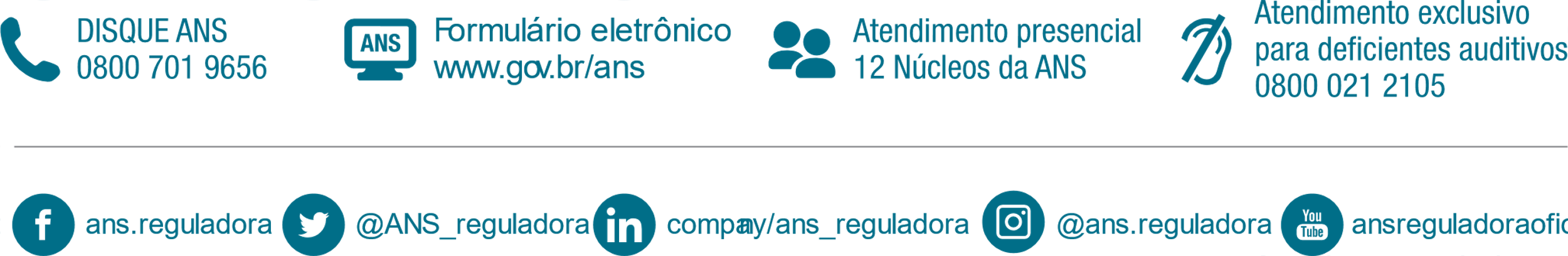 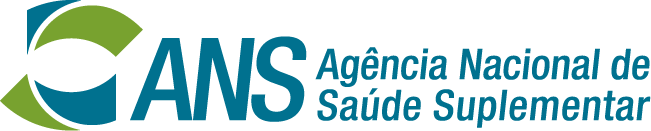